La Universidad de Ciencias 
Médicas de La Habana
Por la EXCELENCIA 
2024
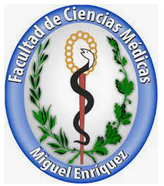 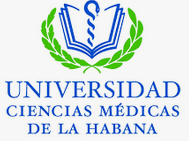 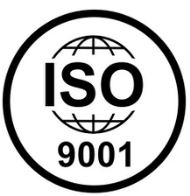 Promover una cultura de GESTIÓN DE LA CALIDAD en la Facultad de Ciencias Médicas “Miguel Enríquez”, que posibilite la adopción de decisiones acertadas y oportunas en la dirección de los procesos sustantivos de la facultad, propiciando la mejora continua, que  conduce a la acreditación y al reconocimiento social de la calidad alcanzada, con visibilidad nacional e internacional.
La Facultad de Ciencias Médicas “Miguel Enríquez”
Por la EXCELENCIA 
…
2024
Calidad
Calidad
Proceso de enseñanza y aprendizaje
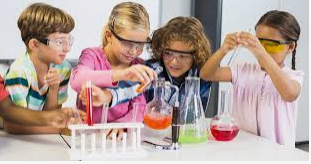 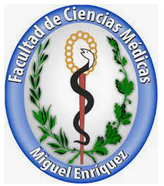 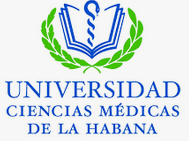 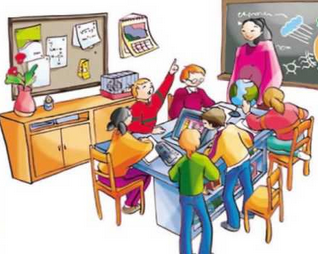 Licenciatura en Servicios Estomatológicos
Juan Carlos Fonden Calzadilla
 2024
Calidad
Calidad
Tema: Estrategias de aprendizaje
Sumario

Estrategias de aprendizaje: Características, empleo y ejemplos.
Definiciones.
Tipos de estrategias de aprendizajes.
Calidad
Calidad
¿Qué estudiamos en la clase anterior?
Calidad
Calidad
La educación en el trabajo. Principal forma de organización de la enseñanza y aprendizaje de las Ciencias Médicas.

Tipos de educación en el trabajo docente asistencial
¿Hay formas especiales para aprender los diferentes conocimientos de las ciencias de la salud? 

2. ¿Debo contar con un plan para estudiar y aprender? 

3. ¿Qué hago cuando quiero aprender algún contenido escolar? 

4. ¿Cuáles son las técnicas que favorecen mi aprendizaje? 

5. ¿Qué estrategias favorecen el aprendizaje de la Estomatología?
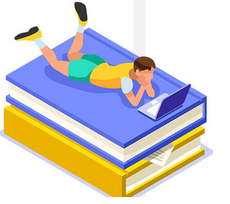 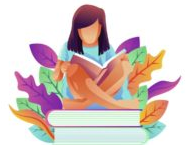 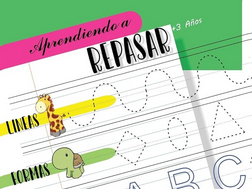 Calidad
Calidad
Estrategias de aprendizaje
SECUENCIA DE OPERACIONES COGNOSCITIVAS Y PROCEDIMENTALES para procesar información y aprenderla significativamente. Los procedimientos usados en una estrategia de aprendizaje se denominan técnicas de aprendizaje.
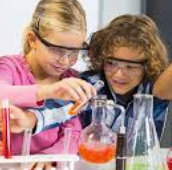 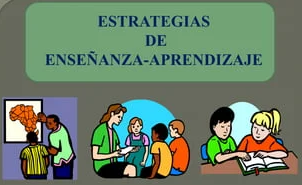 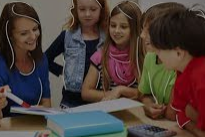 Calidad
Calidad
Estrategias de aprendizaje
Procedimientos (conjuntos de pasos, operaciones, o habilidades) que un ESTUDIANTE EMPLEA EN FORMA CONSCIENTE, CONTROLADA E INTENCIONAL como instrumentos flexibles para aprender significativamente y solucionar problemas.
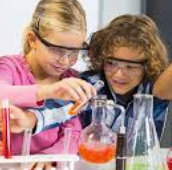 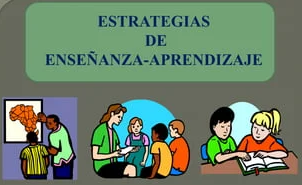 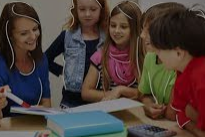 Calidad
Calidad
Learning strategy
Learning strategy is an individual's way of organizing and using a particular set of skills in order to learn content or accomplish other tasks more effectively and efficiently in school as well as in non-academic settings (Schumaker & Deshler, 1992).
La estrategia de aprendizaje es la forma en que un individuo organiza y utiliza un conjunto particular de habilidades para aprender contenidos o realizar otras tareas de manera más efectiva y eficiente en la escuela y en entornos no académicos.
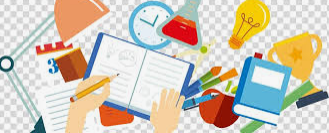 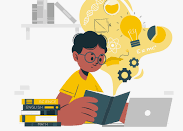 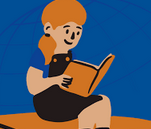 Calidad
Calidad
Estratégia de aprendizagem
As estratégias de ensino-aprendizagem são técnicas utilizadas pelos professores com o objetivo ajudar o aluno a construir seu conhecimento. Essas técnicas são essenciais para extrair o melhor aproveitamento do aluno, ajudando-o a adquirir e a fixar o conteúdo que foi ministrado.
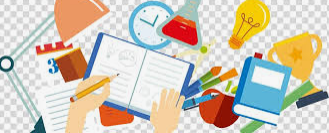 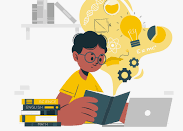 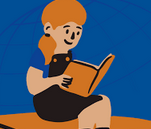 Calidad
Calidad
Una clasificación de las estrategias
De memorización.
De dominio específico de las habilidades para la solución de problemas.
De creatividad.



(Stanger 1982)
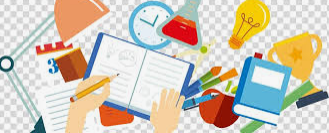 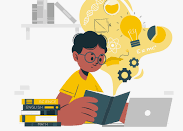 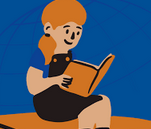 Calidad
Calidad
Estrategia de aprendizajeMemorización
LEER Y REPETIR (varias veces) en voz alta y asocia las palabras o frases. 
Opiniones:
Internauta 1 : Estudia un tema durante 15 minutos seguidos sin distracción. Descansa 5 minutos al acabar esos 15 , y aprovecha para distraerte. Repite ese ciclo tres veces, y tómate un descanso un poco más largo, de aproximadamente 20 minutos.

Internauta 2: Leer en voz alta lo que tengas escrito. Trata de explicar el tema a una persona. Si otra persona lo ha entendido con claridad es medidor positivo.
Calidad
Calidad
Estrategia de aprendizajeMemorización
LEER Y REPETIR
Internauta 3: 
Leer en voz alta, pensar en imágenes y resumir lo que acabo de leer con mis propias palabras. Resumir o sintetizar, es clave para memorizar, es la manera de asegurarse de que entendiste algo. 

Internauta 4: Desde mi punto de vista enseñar es la forma en la que los conocimientos se vuelven más duraderos.

Internauta 5: Decía Confucio: "Me lo contaron y lo olvidé; lo vi y lo entendí; lo hice y lo aprendí". Llevar el texto a la práctica mediante otras técnicas que te permitan memorizarlo.
Calidad
Calidad
Estrategia de aprendizajeMemorización
ESCRIBIR LO QUE SE ESTÁ ASIMILANDO. 
Escribir o dibujar a mano es mejor para aprender o memorizar, según un estudio de la Universidad Noruega de Ciencia y Tecnología. 26 nov 2021.


A pesar de que pueda parecer que el uso de un bolígrafo y un papel para tomar apuntes es algo anticuado y fácilmente sustituible por un teclado, lo cierto es que cada vez hay más pruebas que demuestran que escribir a mano es más poderoso que el teclado del ordenador para retener la información en la memoria. 

Por Marta Díaz de Santos. Madrid. 06/06/2022 13:18 CEST Lectura: 5 minutos
Calidad
Calidad
Estrategia de aprendizajeMemorización
CREAR HISTORIAS O PEQUEÑAS NARRACIONES.
Una narración es la manera de contar una secuencia o una serie de acciones o hechos, reales o imaginarios, que les suceden a unos personajes. Esto ocurre en un lugar concreto y durante una cantidad de tiempo determinada.


REPASAR LA INFORMACIÓN. 
Consiste en releer lo aprendido y en hacer un esfuerzo de memoria durante unos minutos para recordar, al menos, los puntos principales.
Calidad
Calidad
Estrategia de aprendizajeMemorización
HACER ESQUEMAS Y RESÚMENES. 

Un esquema es una de las herramientas visuales de las que disponen los estudiantes para ordenar y relacionar varios conceptos acerca de una temática común.
Un resumen es un tipo de texto informativo de carácter descriptivo que consiste en sintetizar un contenido tratado.

BUSCAR UN LUGAR ADECUADO. 
Un espacio fresco con una temperatura estable y agradable. Iluminación adecuada: la luz natural es la mas recomendada para el estudio.
Calidad
Calidad
Estrategia de aprendizajeMemorización
TENER PERIODOS DE DESCANSOS REGULARMENTE. 
Se recomienda comenzar por un tiempo de estudio de 50 minutos, seguido de 10 minutos de descanso, cambiar de posición, estirarse un poco y descansar la vista.


COMENTAR LO LEÍDO CON COMPAÑEROS O AMIGOS.
Los compañeros pueden influir de forma positiva y constante en la motivación y el aprendizaje de un estudiante al ofrecer puntos de comparación entre sí acerca de un tema en cuestión. Intercambiar ideas, opiniones o puntos de vistas.
Calidad
Calidad
Dominio específico de las habilidades para la solución de problemas.
IDENTIFICA LA HABILIDAD A DESARROLLAR y el conjunto de acciones dirigidas a su perfeccionamiento. Reconoce tus fortalezas y debilidades para afrontarla.

ENTRENA SISTEMÁTICA Y CONTINUAMENTE las acciones para el desarrollo de la habilidad.

OBSERVA Y ESCUCHA A OTROS que consideras avanzados o expertos en la habilidad que deseas desarrollar.

ACEPTA CRÍTICAS, SUGERENCIAS Y REFLEXIONA acerca de lo que te señalen tus compañeros, amigos, familiares o profesores.
Calidad
Calidad
Dominio específico de las habilidades para la solución de problemas.
EVALÚE SU PROGRESO, identificando áreas en las que ha mejorado y áreas de crecimiento continuo.

HAZ CAMBIOS a tu rutina de aprendizaje. Busca otros métodos.

COMIENZA CON HABILIDADES BÁSICAS. Aumenta la complejidad gradualmente.
Calidad
Calidad
Estrategias de aprendizaje para el desarrollo de la creatividad
OBSERVA CRÍTICAMENTE LA REALIDAD. Un problema. Con la mentalidad abierta a la experimentación y al diálogo. 

FORMULA POSIBLES HIPÓTESIS DE SOLUCIÓN. Duda. Cuestiónate lo que observas.

Soluciona un problema con un MÉTODO DIFERENTE al que se estudia o conoce.

ESTIMULA LA CURIOSIDAD CONSTANTE.
Calidad
Calidad
Estrategias de aprendizaje para el desarrollo de la creatividad
SE TOLERANTE Y FLEXIBLE con la opinión de los demás. Replantéate tu forma de pensar.

Se capaz de CONVERTIR UNA IDEA EN UN PROYECTO. En acciones concretas.

EXPLORA LAS DIFERENTES TEORÍAS para resolver un problema.

REALIZA PREGUNTAS. CUESTIONA LO QUE LEES.

DETERMINE SU MEJOR ESTADO DE ÁNIMO PARA CREAR.